Муниципальное бюджетное общеобразовательное учреждение «Соболохская средняя общеобразовательная школа»
Презентация на тему: 
«Один и много»
во 2 младшей группе


Воспитатель: Кузнецова Е.Г.
ОДИН
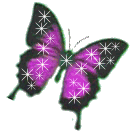 МНОГО
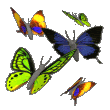 Один
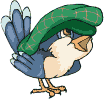 Много
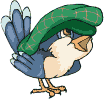 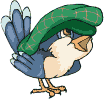 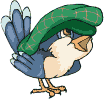 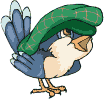 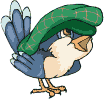 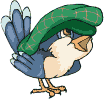 Один
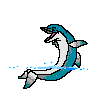 Много
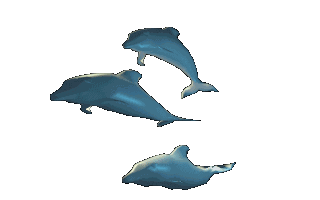 Большой и маленький
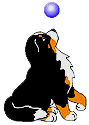 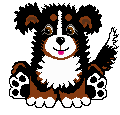